Usamos las mascarillas
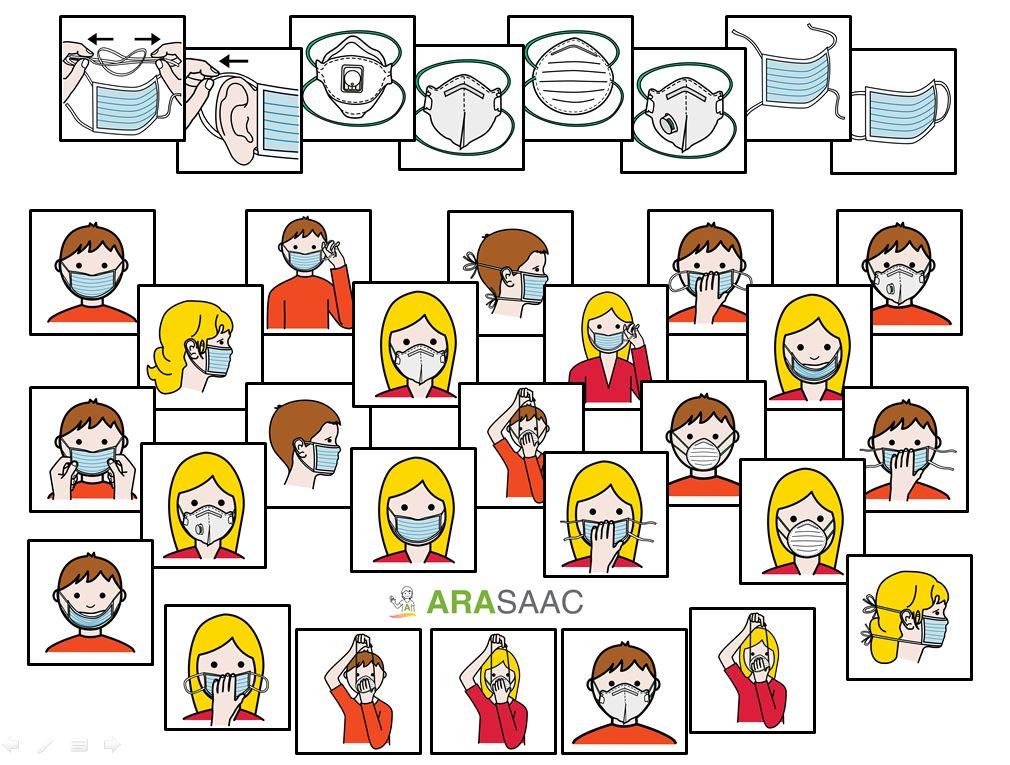 Ya salimos de casa
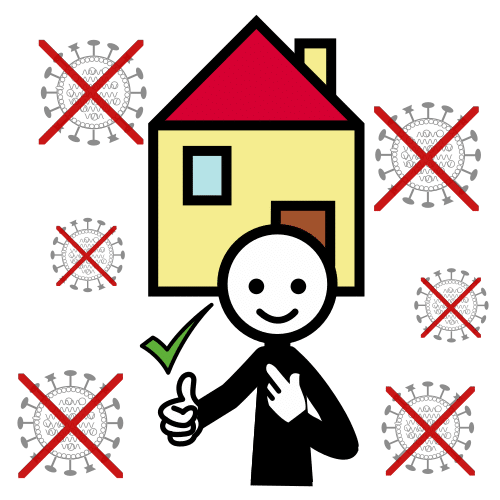 ¿Me pongo la mascarilla?
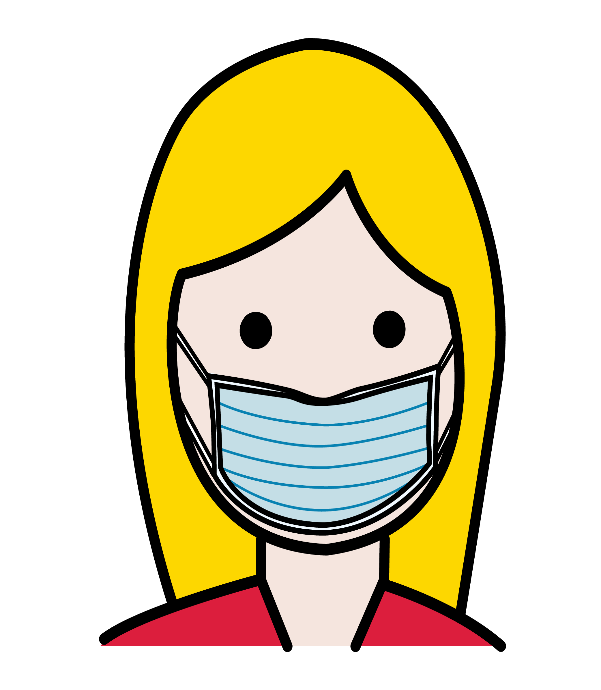 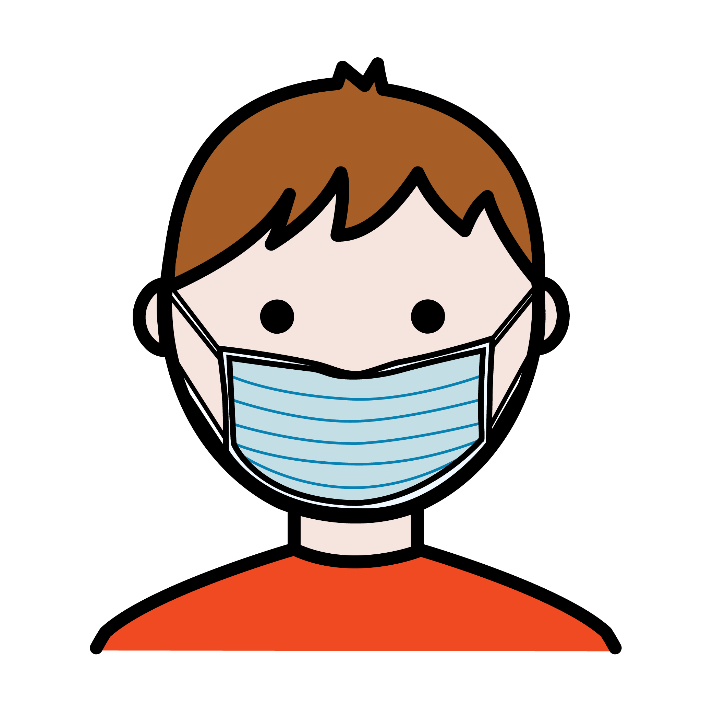 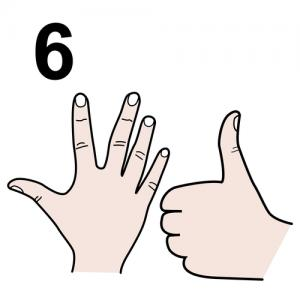 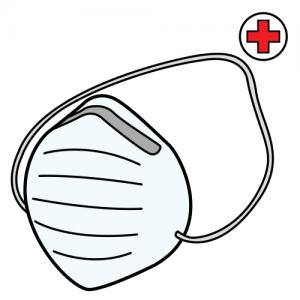 Tengo +              años me pongo mascarilla
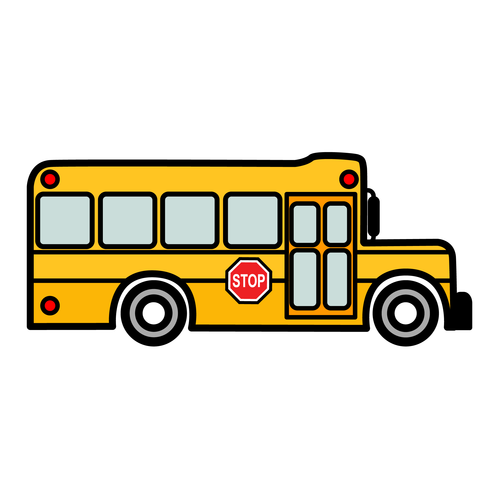 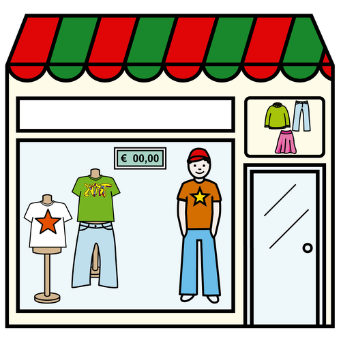 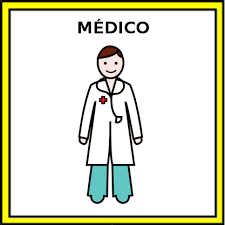 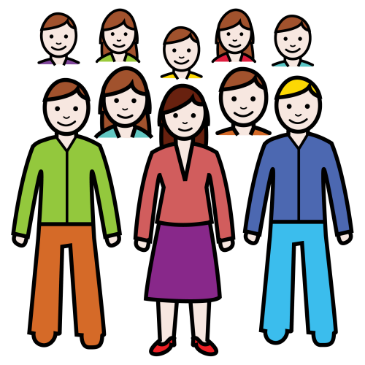 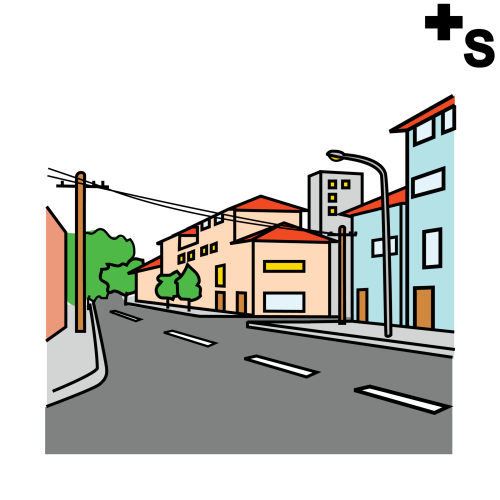 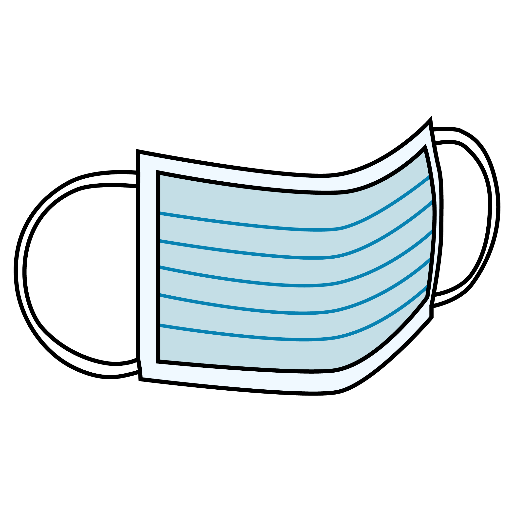 No me la pongo
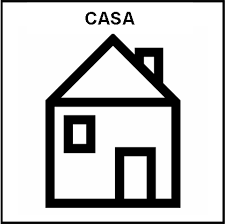 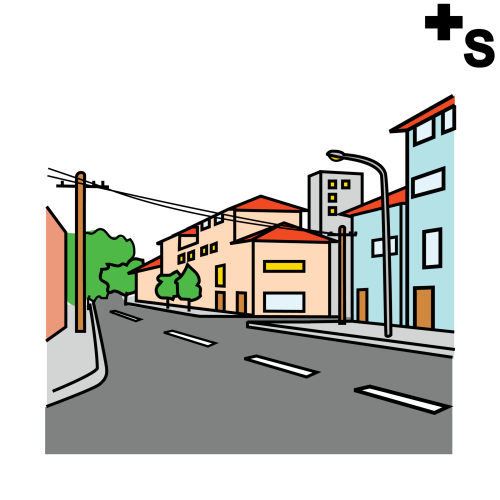